আস্‌সালাম আলাইকুম
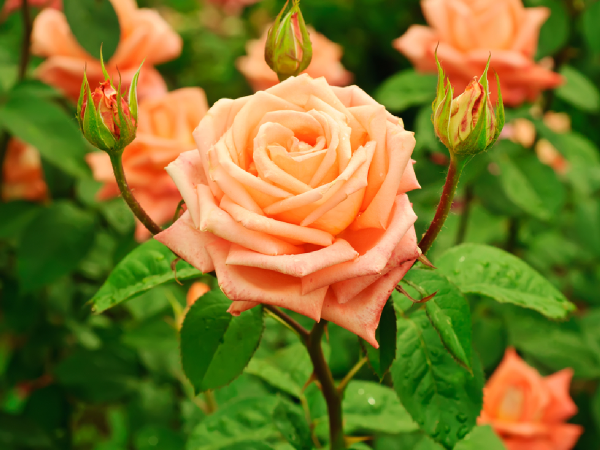 শিক্ষক
পাঠ
শ্রেণি: ষষ্ঠ
বিষয়: কোরআন মাজিদ 
অধ্যায় : তৃতীয়
পাঠ : ০৫
সময়: ৫০ মিনিট
তারিখ: ০৩/০২/২১ইং
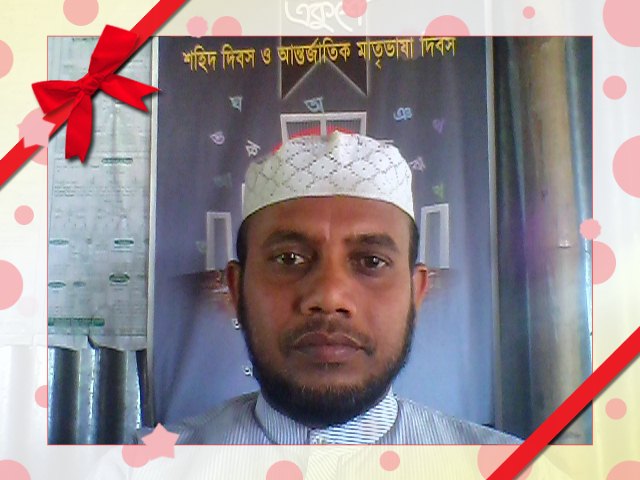 মোঃইব্রাহিম সেক
সহ সুপার
মঙ্গলপুর মহিলা দাখিল মাদ্‌রাসা
গোয়ালন্দ,রাজবাড়ী।
মোবাঃ ০১৭৯৯৫৩৭২৮৫
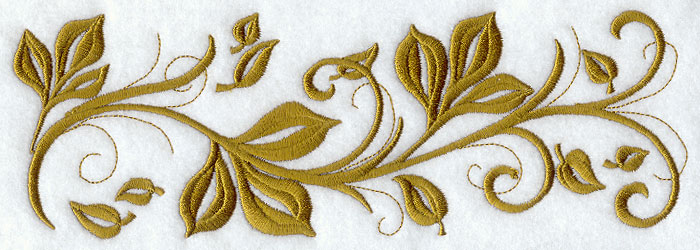 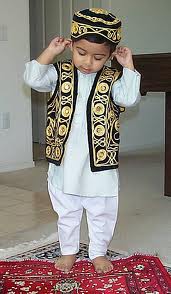 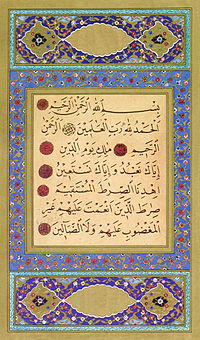 সুরা আল ফাতিহা
শিখনফল
১/ শুদ্ধ তেলাওয়াত করতে পারবে । 
২/ শব্দার্থ বলতে পারবে ।
৩/ নামকরণ ও নাযিলের সময় কাল বর্ননা করতে পারবে।
সূরা ফাতিহার তেলাওয়াত ও তরজমা:
শব্দার্থ  (শব্দ ও অর্থ)
الْحَمْدُ
المَغضُوبِ
الْعَالَمِينَ
رَبّ
যাবতীয় প্রশংসা
সকল সৃষ্টি জগত
রব
ক্রোধে নিপতিত
নামকরণ:
এ সূরার বিষয়বস্তুর সাথে সামঞ্জস্য রেখেই এর এই নামকরণ করা হয়েছে ফাতিহা। যার অর্থ হল ভূমিকা,মুখবন্ধ,  দ্বার উম্নোচনকারী বা বক্তব্য শুরু।  যার সাহায্যে কোন বিষয়, গ্রন্থ বা জিনিসের উদ্বোধন করা হয় তাকে ‘ফাতিহা’ বলা হয় ।
নাযিল হওয়ার সময়-কাল
এটি মুহাম্মাদ সাল্লাল্লাহু আলাইহি ওয়া সাল্লামের নবুওয়াত লাভের একেবারেই প্রথম যুগের সূরা বরং হাদীসের নির্ভরযোগ্য বর্ণনা থেকে জানা যায়, এটিই মুহাম্মাদ সাল্লাল্লাহু আলাইহি ওয়া সাল্লামের ওপর নাযিলকৃত প্রথম পূর্ণাঙ্গ সূরা।
এক নজরে সূরা ফাতিহা
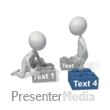 জোড়ায় কাজ
সূরা ফাতিহাকে কেন উম্মুল কুরআন বলা হয়?
[Speaker Notes: শিক্ষার্থীগণ ব্যবহারিক জ্ঞান লাভ করবে।]
সুরা আল ফাতিহা কখন নাযিল হয়?
সুরা ফাতিহার নামকরণ হয় কিভাবে?
মূল্যায়ন
সুরা ফাতিহার আয়াত সংখ্যা কত?
সূরা ফাতিহার অর্থ কী?
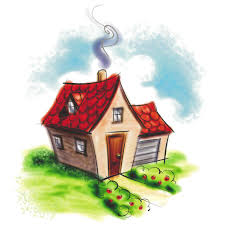 বাড়ির কাজ
সুরা আল ফাতিহার ৫টি নাম ও নামকরণ লেখে আনবে ।
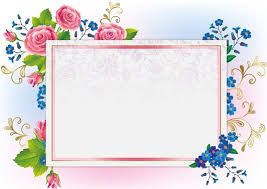 মা'আস সালাম
[Speaker Notes: smebrahim1982@gmail.com]